Supervīzija kā resurss
Inese Stankus-Viša
Konference «Resursi sociālajā darbā»
22.03.2019.
Supervīzija sociālajiem darbiniekiem resurss vai stresors?
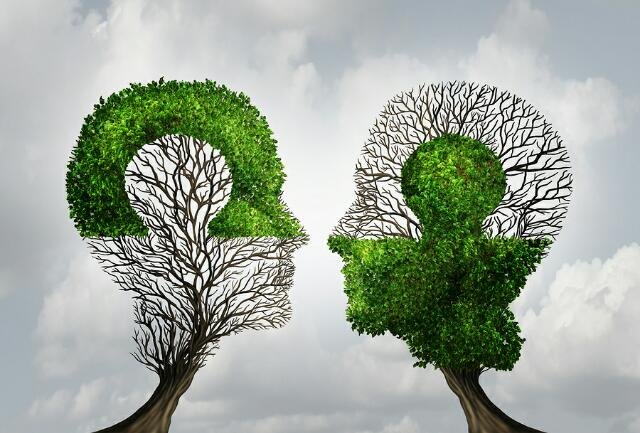 Supervīzija
Supervīzija pamatā kalpo indivīdu, komandu un organizāciju attīstībai
 Tā uzlabo indivīdu un komandu profesionālās dzīves, ņemot vērā to lomas organizācijas kontekstā
Tā arī fokusējas uz komunikācijas kvalitātes un sadarbības metodēm starp darbiniekiem nodrošināšanu un attīstību dažādās ar darbu saistītās situācijās
Papildus tam, supervīzija piedāvā atbalstu refleksijas un lēmumu pieņemšanas procesos, kā arī grūtās profesionālās situācijās un konfliktos
Tā atbalsta uzdevumu, funkciju un lomu noskaidrošanu 
Supervīzija palīdz tikt galā ar pārmaiņu procesiem, atrast inovatīvus risinājumus jauniem izaicinājumiem un veic pasākumus, lai apkarotu mobingu un izdegšanu
 (Adjukovic, Cajvert, Judy,Knopf, Kuhn, Madai, Voogd, 2014)
Supervīzijas process
Supervīzijas process ir mijiedarbība starp: 
Supervizējamo, kurš darbojas uz kādas profesijas noteiktiem standartiem, un organizācijas kontekstu, kurā tas realizē savu praksi 
supervizoru, kurš arī darbojas saskaņā ar supervizora profesijas noteiktiem standartiem, kā arī ir praktiķis savā profesijā 
(Horšers, 2007)
Supervīzijas rezultāts, kurš atbildīgs?
Attiecības strap supervizoru un supervizējamo
«Attiecību kvalitāte starp supervizoru un praktiķi ir identificēta kā visspēcīgāk noteicošais supervīzijas veiksmes vai kvalitātes faktors» (Davys, Beddoe,2010)
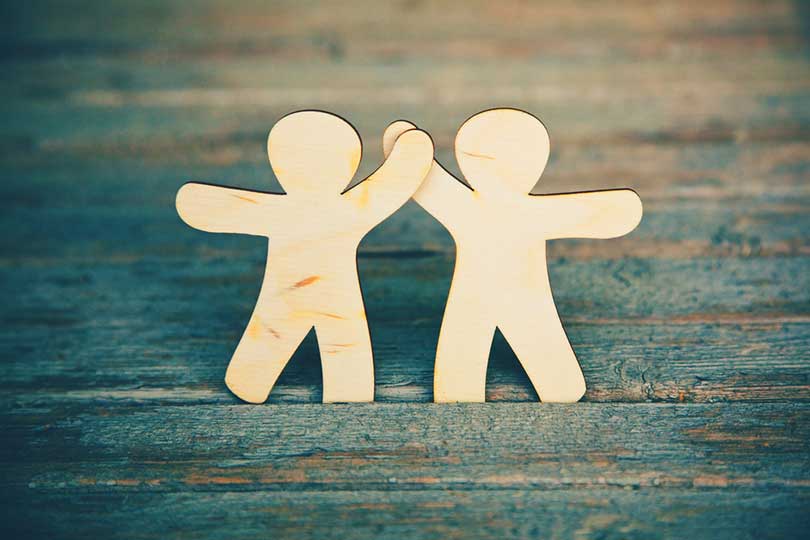 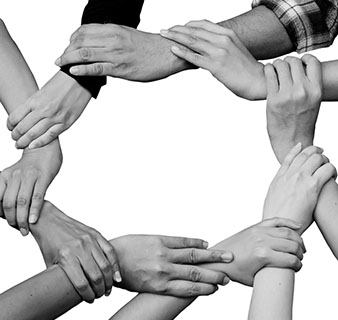 Satikšanās un līdzdarbošanās supervīzijas procesā
Supervīzijas attiecību posmi(Davys, Beddoe,2010)
Noslēgums
Attiecību izbeigšana
Izvērtēšana un apkopošana
Nostājas attiecībā uz supervīziju
Ko supervīzija nozīmē man? (Atbalsts, mācīšanās utt.) 
mācīšanās no pieredzes un pašrefleksija 
Kāda ir mana motivācija? (uzlabot sava darba kvalitāti, dzirdēt kolēģu pieredzi utt.)
  atbalsts un darba dzīves kvalitāte 
Kā/vai es gatavojos supervīzijai? (kurus gadījumus vēlos supervizēt, darba gaitā piefiksēju iespējamos jautājumus supervīzijai, utt.) 
 aārdomāju savus jautājumus pirms supervīzijas
Nostājas attiecībā uz supervīziju: kopīgais un atšķirīgais
Kā es izvēlos supervizoru? (kopīgi ar grupu, pēc noteiktām īpašībām, pieredzes, spējām utt.) 
 supervizors, kurš pieņem mani un spēj arī izaicināt 
Kā piedalos supervīzijas procesā? (ar interesi, aktīvi reflektēju, utt.) 
 pārsvarā ar vēlmi pārskatīt savas rīcības, pieņēmumus un attieksmes
Kā/ vai runāju par supervīzijas procesu? (atklāti un tieši, noklusēju utt.)
 atklāri paužu savas vajadzības un domas par supervīzijas procesu
Kā man patīk supervizēties? (individuāli, grupā, utt.) 
 grupā sirsnīgi, pamatīgi un radoši, individuāli – nopietni un dziļi
Foto pēc secības:
https://www.thejobnetwork.com/6-tips-for-building-better-work-relationships/
https://www.sandler.com/file/2857
https://www.socialworker.com/extras/social-work-month-2017/the-importance-of-human-relationships/
https://www.logismos.gr/default.aspx?catid=35